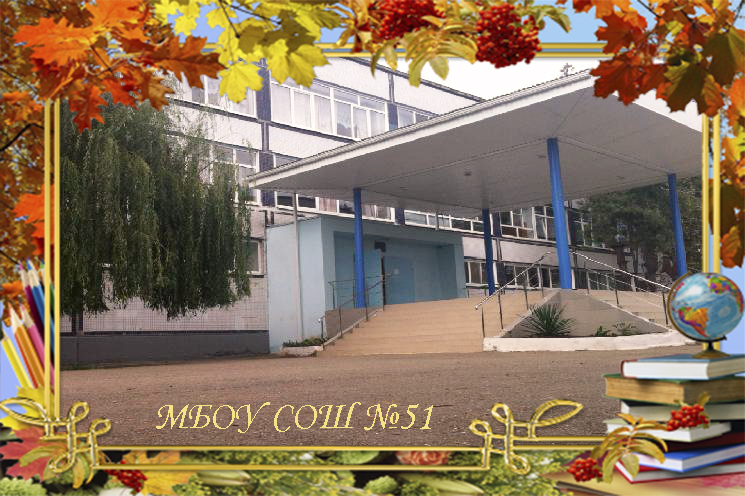 Презентацию подготовила ученица 11 «А»класса Пономаренко Дарья, 
руководитель :    Ворсконян Ирина Альбертовна
Опыт участия учащихся МБОУ СОШ №51 г. Краснодара в спартакиадах школьников "Спортивные надежды Кубани".
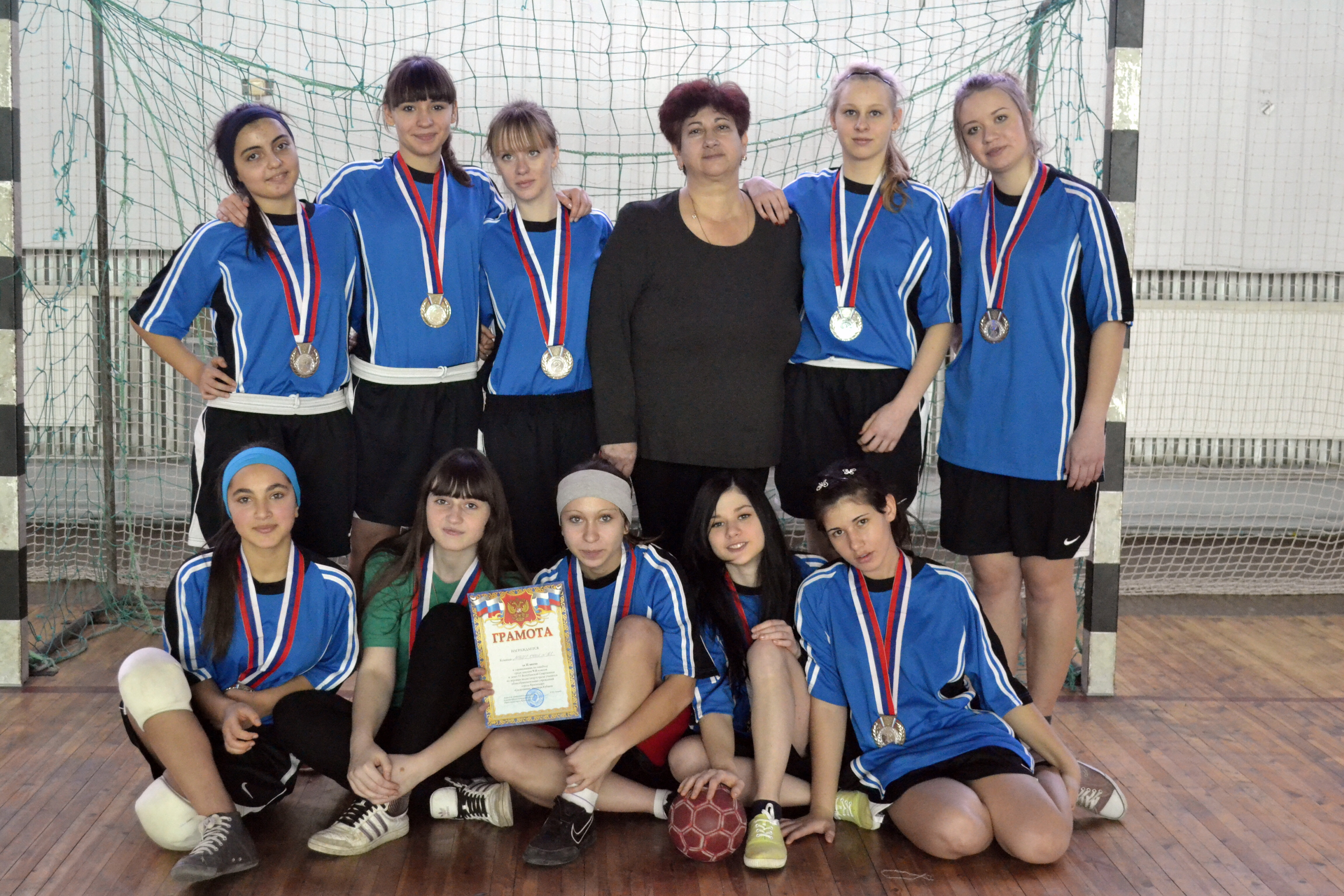 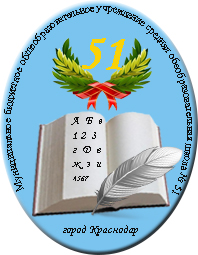 Для чего нужна спартакиада учащихся?
Спартакиада является комплексным спортивным мероприятием и проводится в целях развития и популяризации спорта в Российской Федерации, а также повышения уровня физической подготовленности и мастерства спортивного резерва России по видам спорта и дисциплинам, входящим, как правило, в программу Олимпийских игр.
Основными задачами Спартакиады являются:
- пропаганда здорового образа жизни;
- формирование позитивных жизненных установок у подрастающего поколения
- гражданское и патриотическое воспитание молодежи; 
- улучшение физкультурно-спортивной работы в субъектах Российской Федерации;
- определение лучших физкультурно-спортивных организаций среди субъектов Российской Федерации;
- развитие материальной базы и предоставления больших возможностей для занятий спортом.
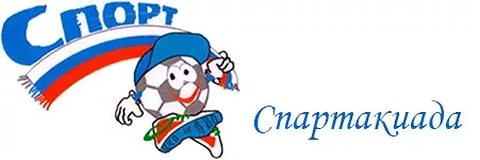 Структура спартакиады школьников
Структура спартакиады разнообразна и зависит от его вида.

1.​ Открытие.
В этой части спартакиады предусматривается: приветствие, шествие команд, внесение и поднятие флага, разминка.

2.​ Соревнования по программам:
Предусматриваются те виды спорта, которые прописаны в программе

3.​ Подведение итогов, награждение. Закрытие.
В торжественной обстановке при сборе всех команд: объявляются результаты соревнований; награждаются победители медалями, грамотами, дипломами, подарками и т.д. Опускается флаг спартакиады.
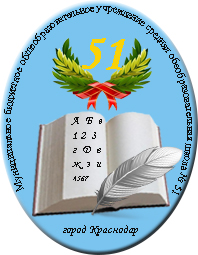 Наши победители
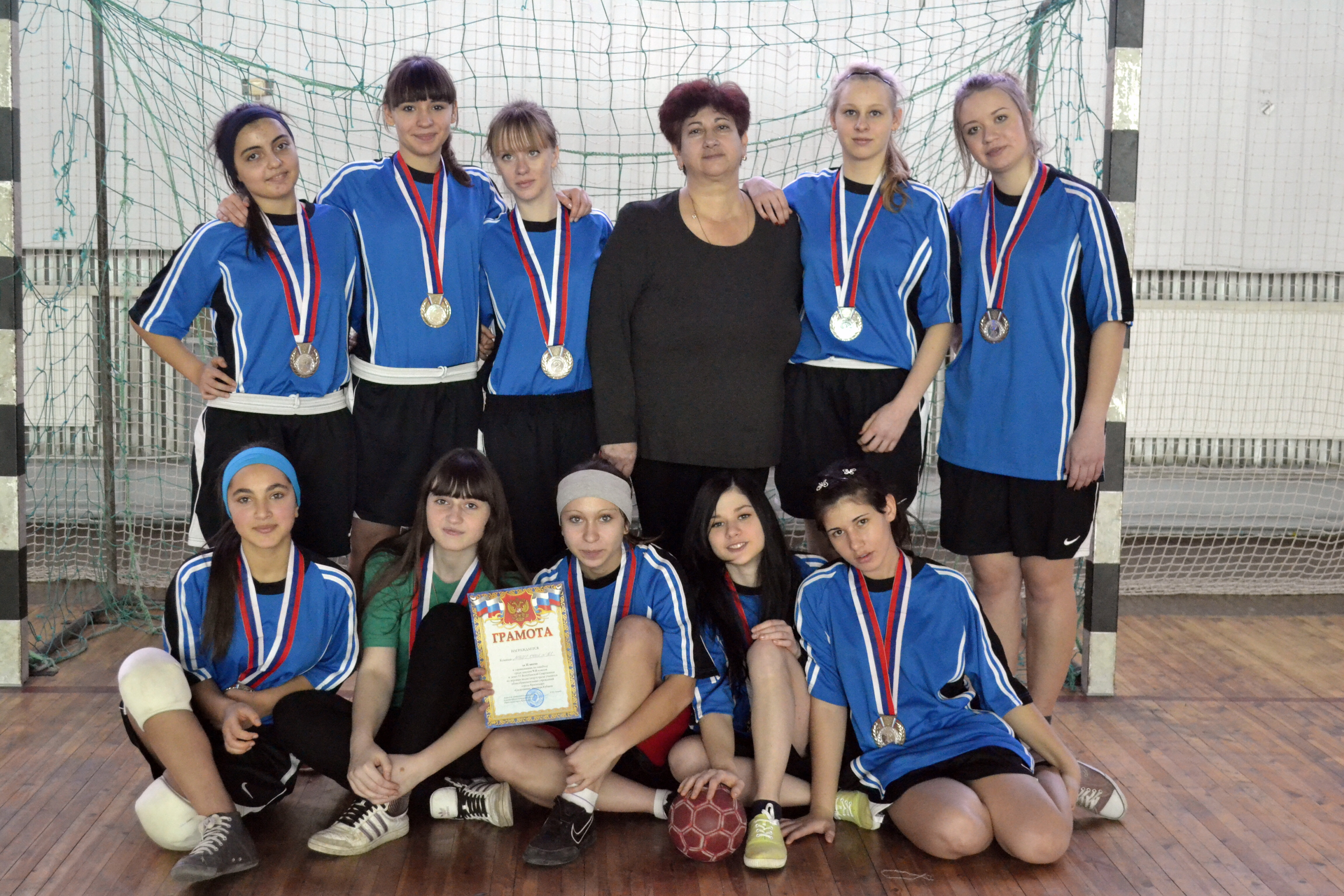 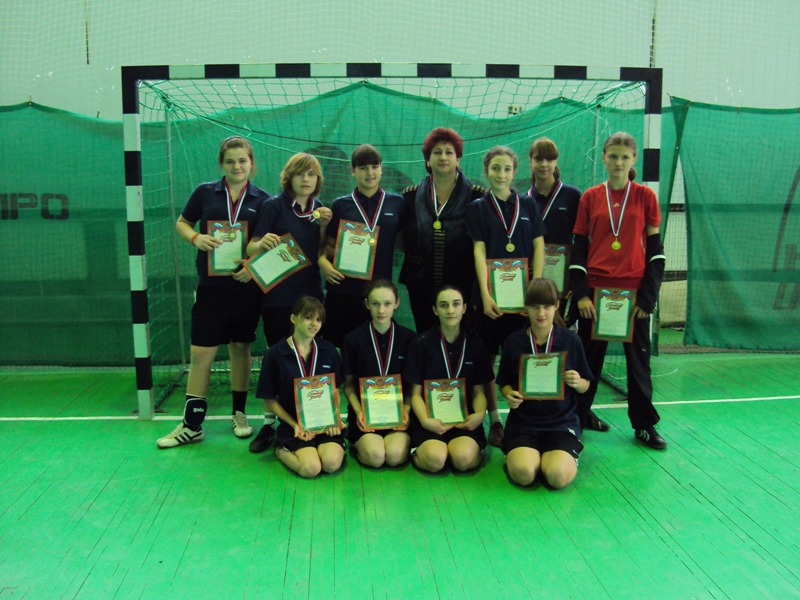 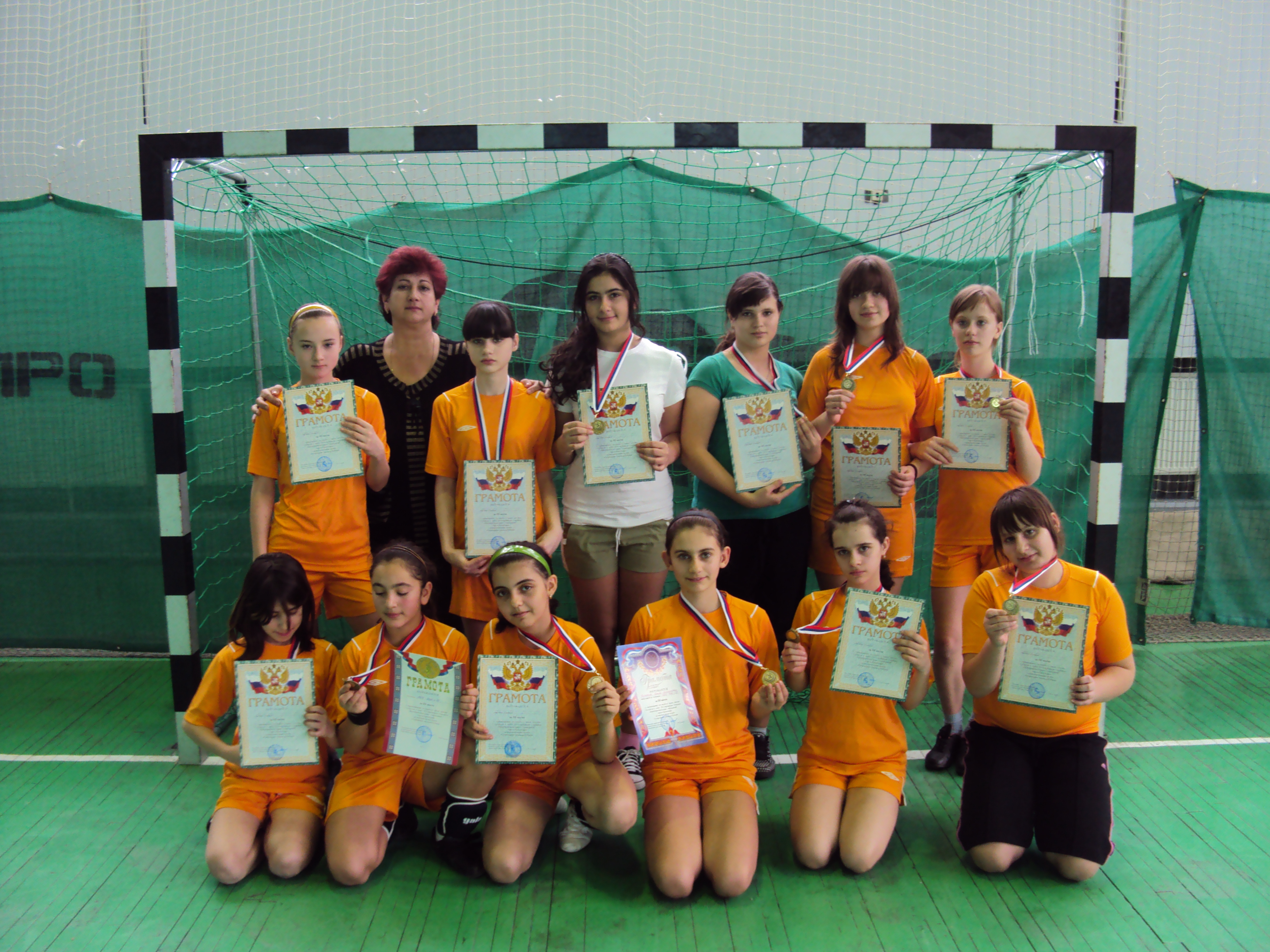 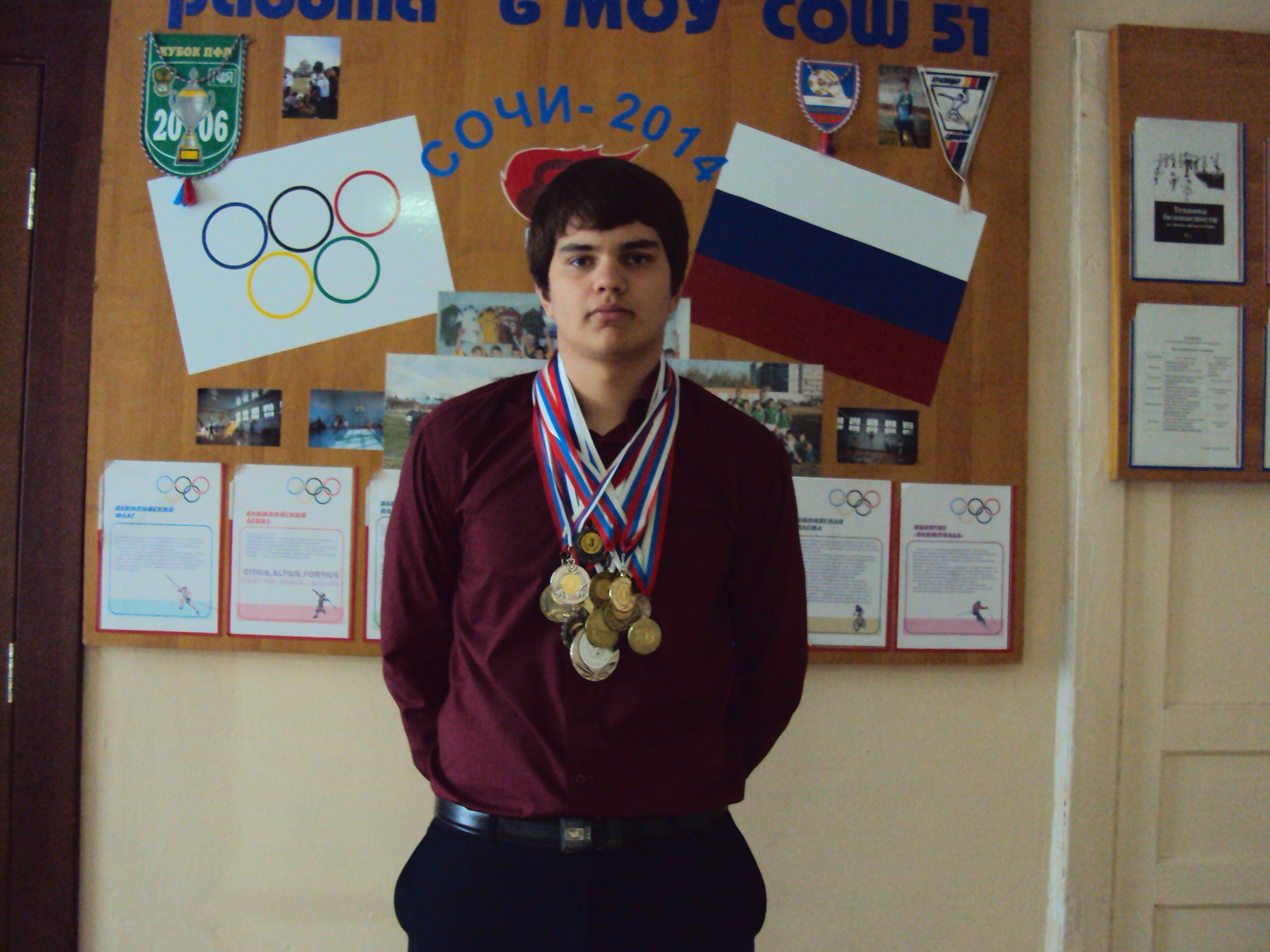 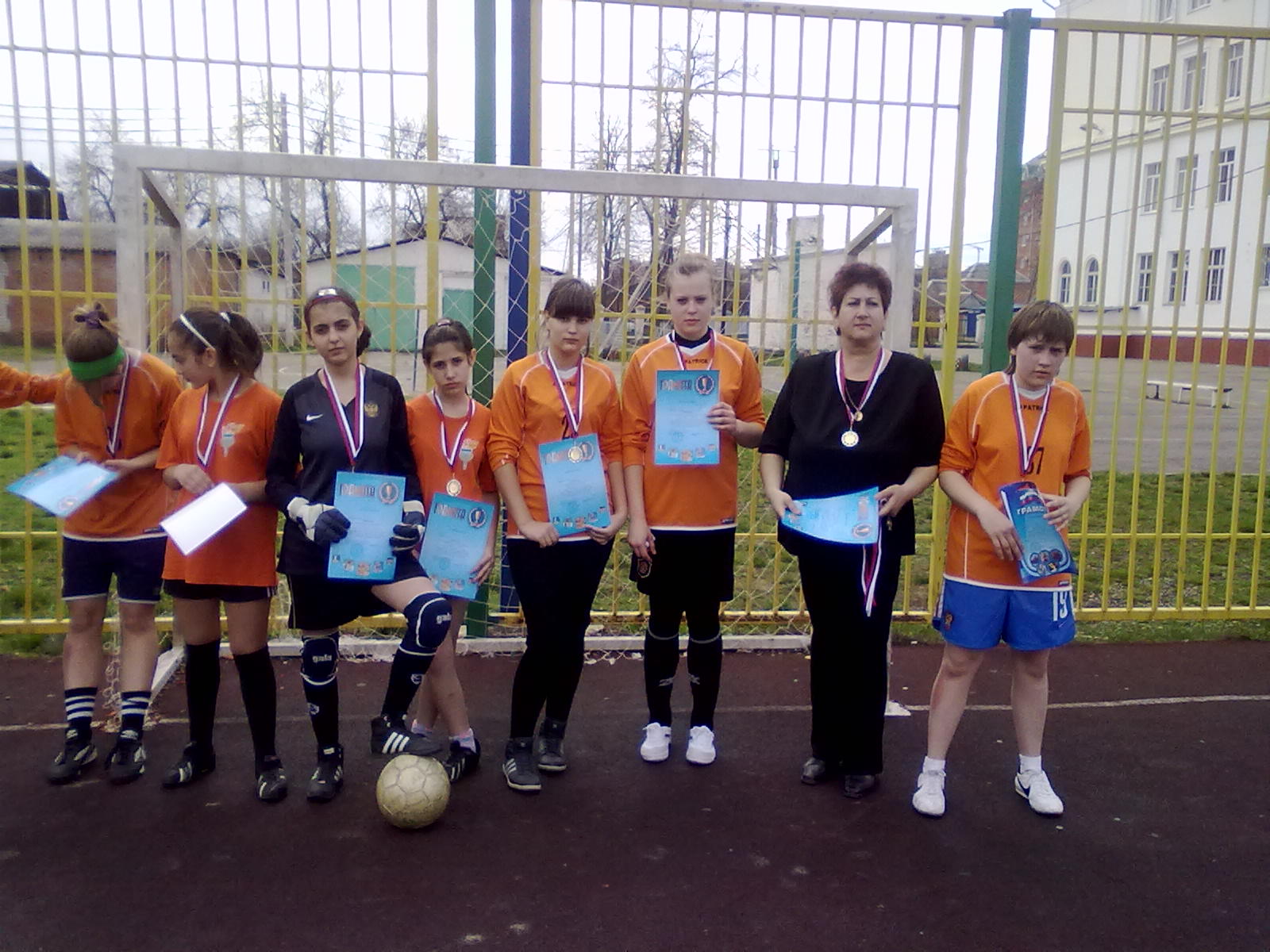 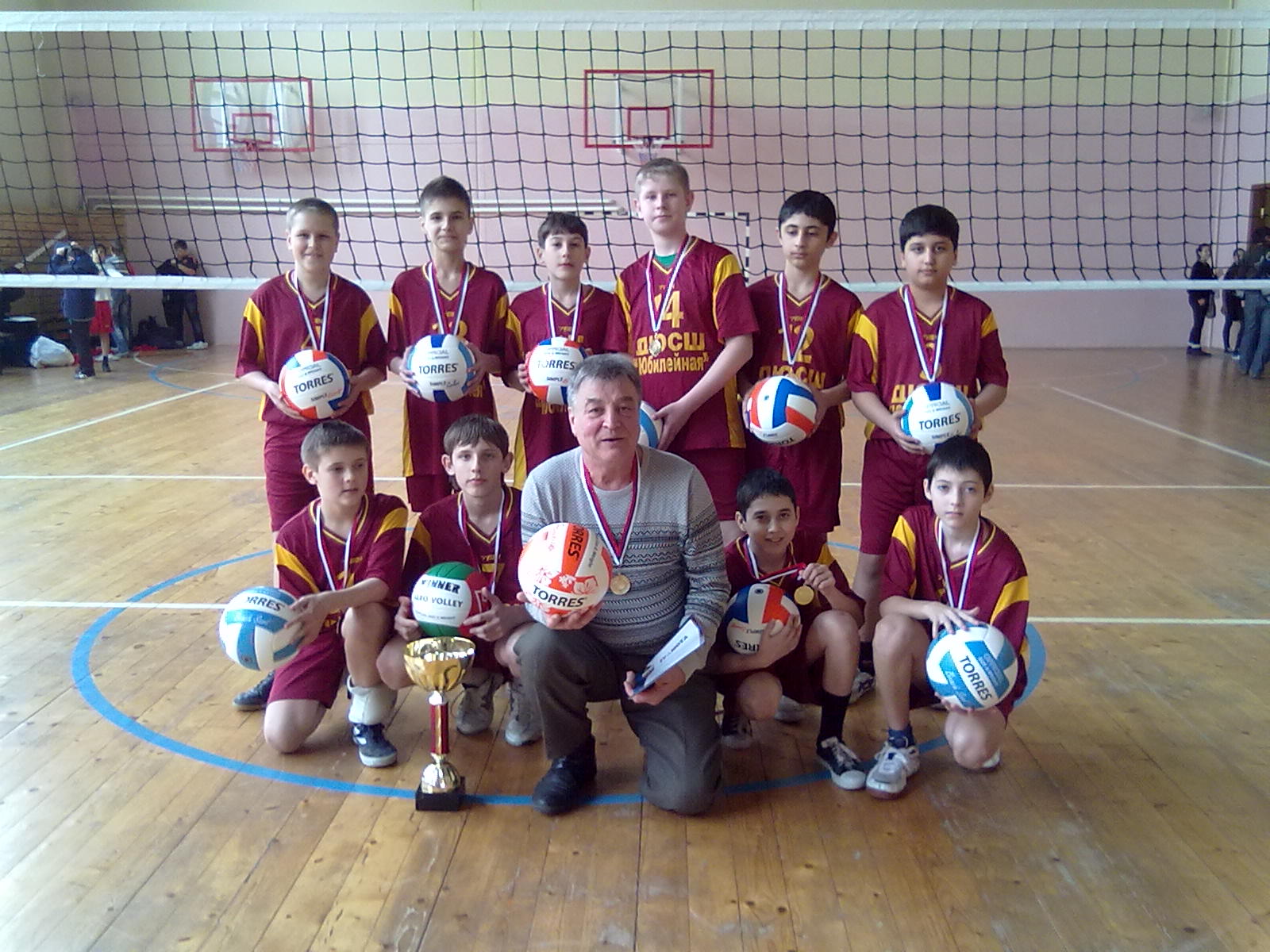 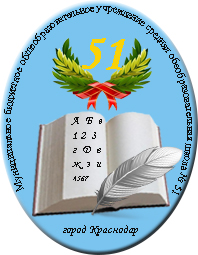 Победители 4 спартакиады школьников
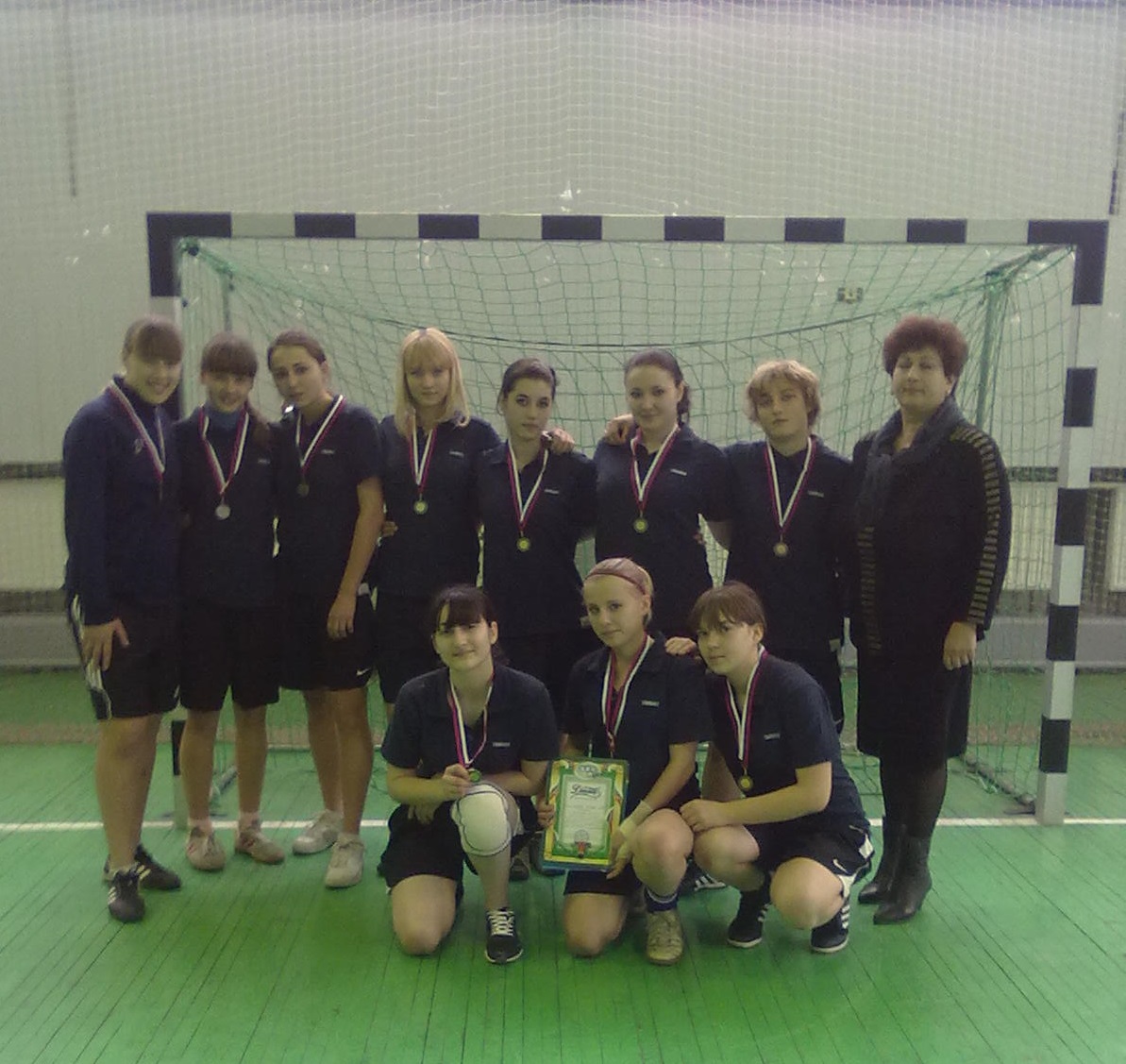 7-8 классы
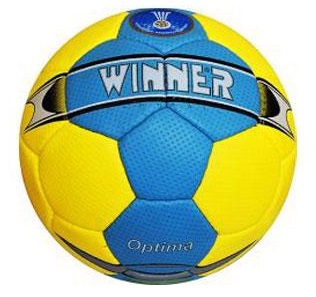 Вид спорта: Гандбол
9-11 классы
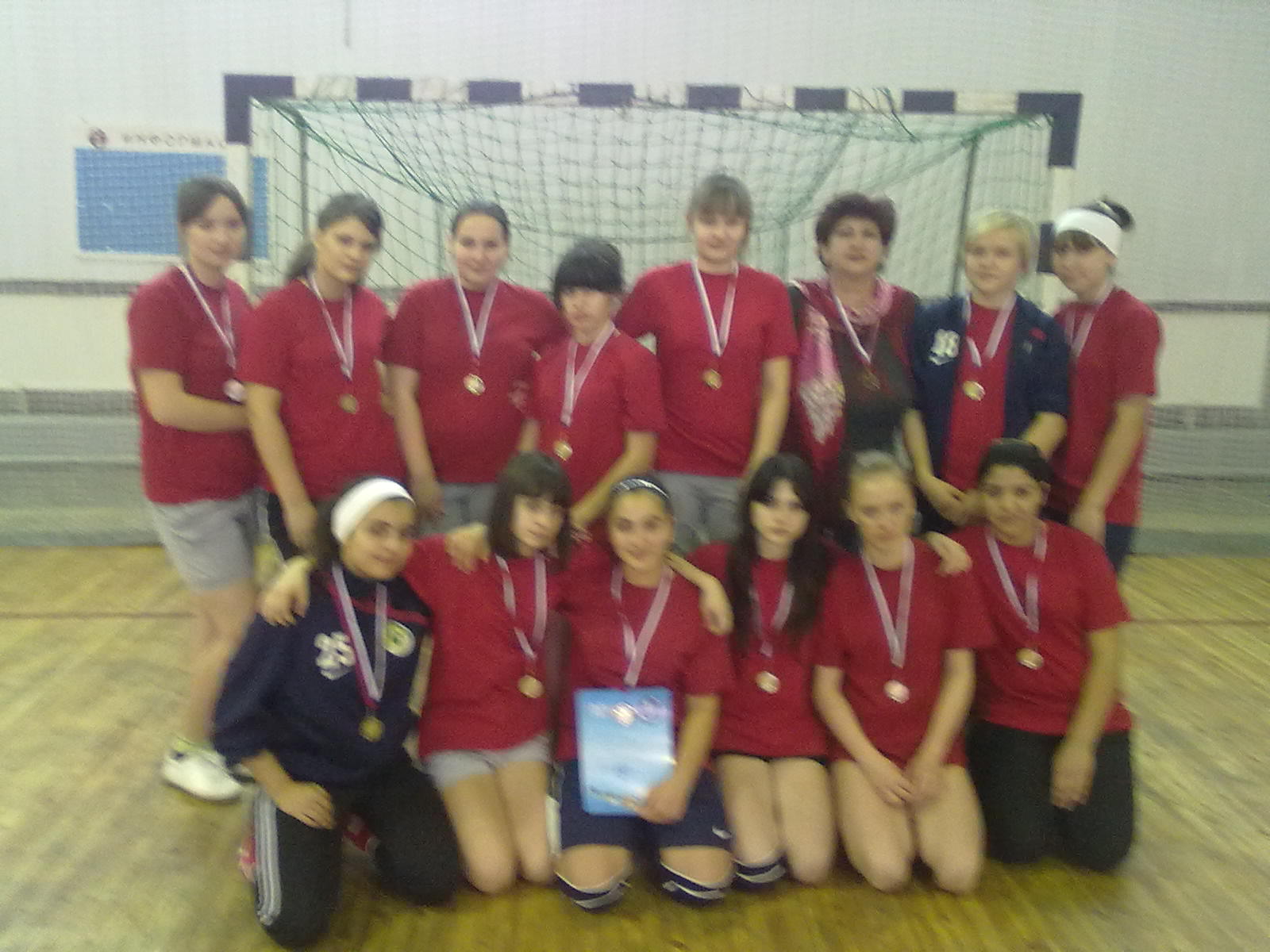 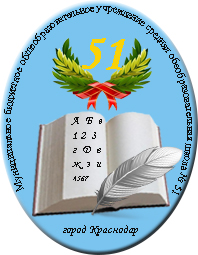 Вид спорта: Гандбол
Победители 5 спартакиады школьников
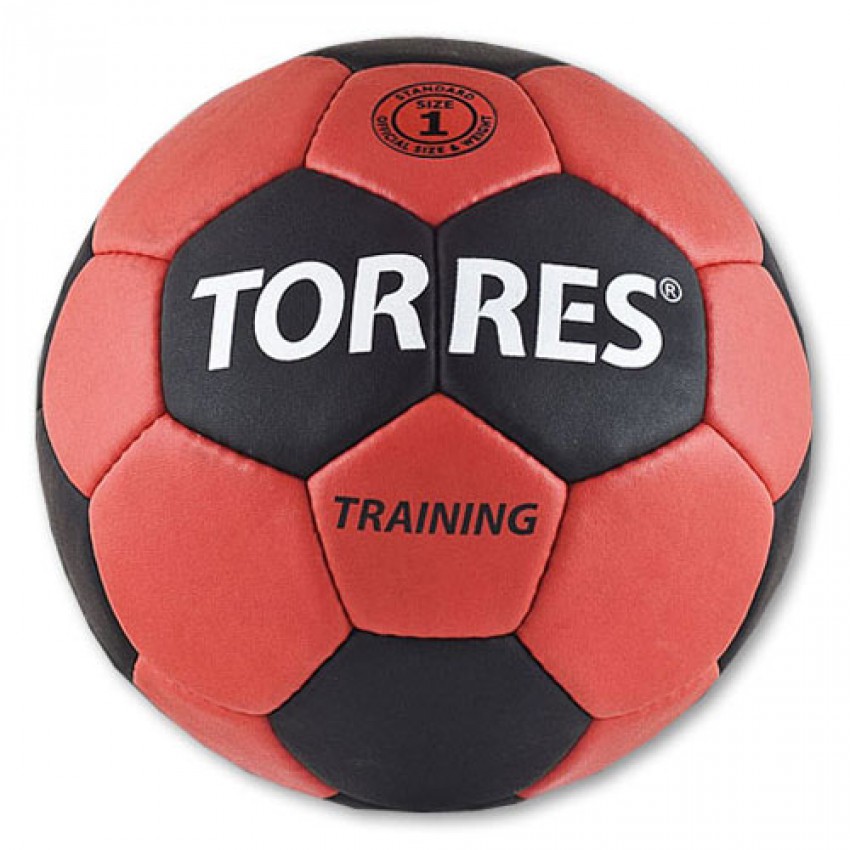 Мальчики 5-6 класс
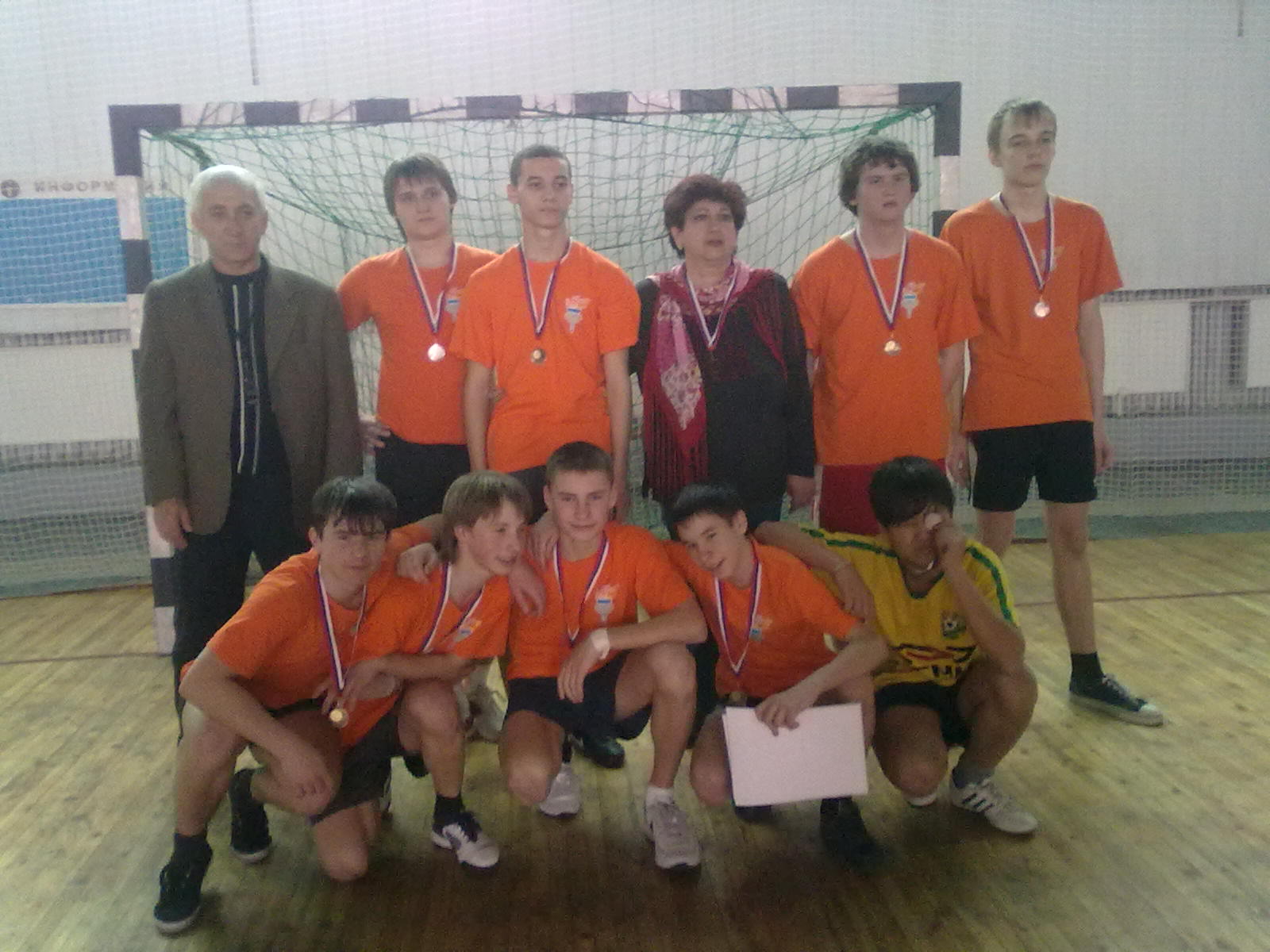 Девочки 7-8 класс
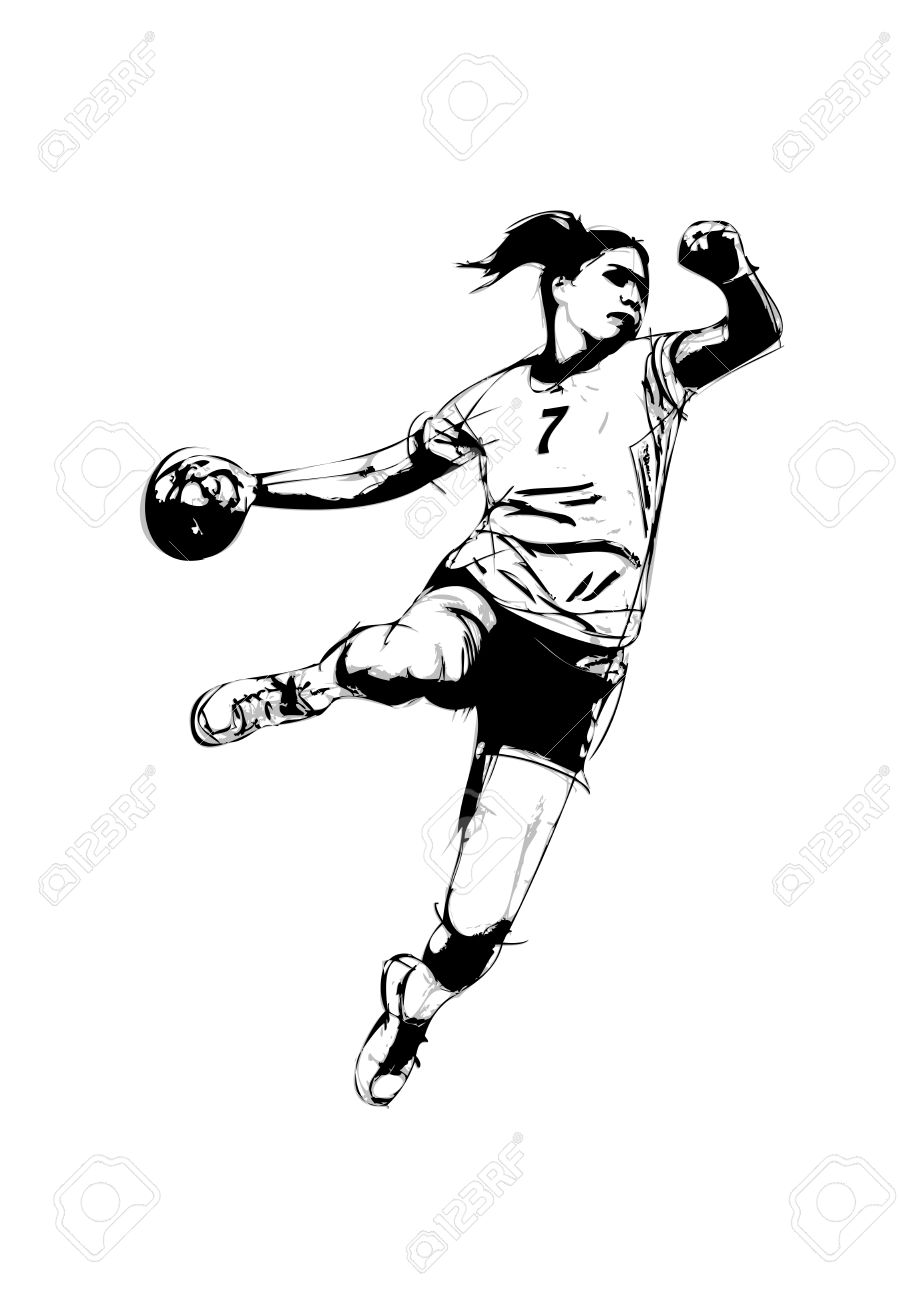 Мальчики 7-8 класс
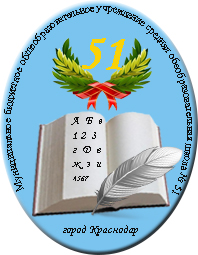 Победители 5 спартакиады школьников
Мальчики 5-6 класс
Вид спорта: волейбол
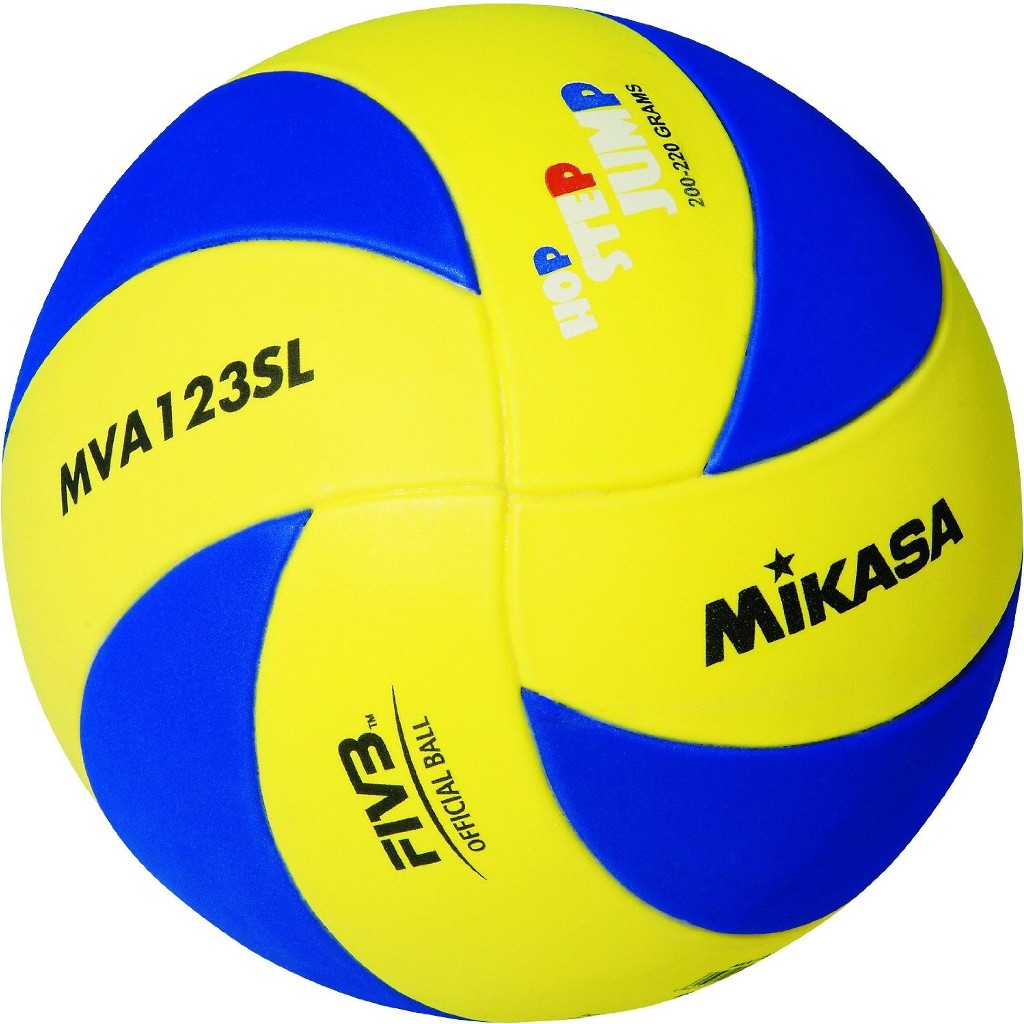 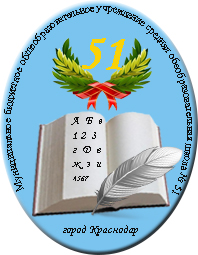 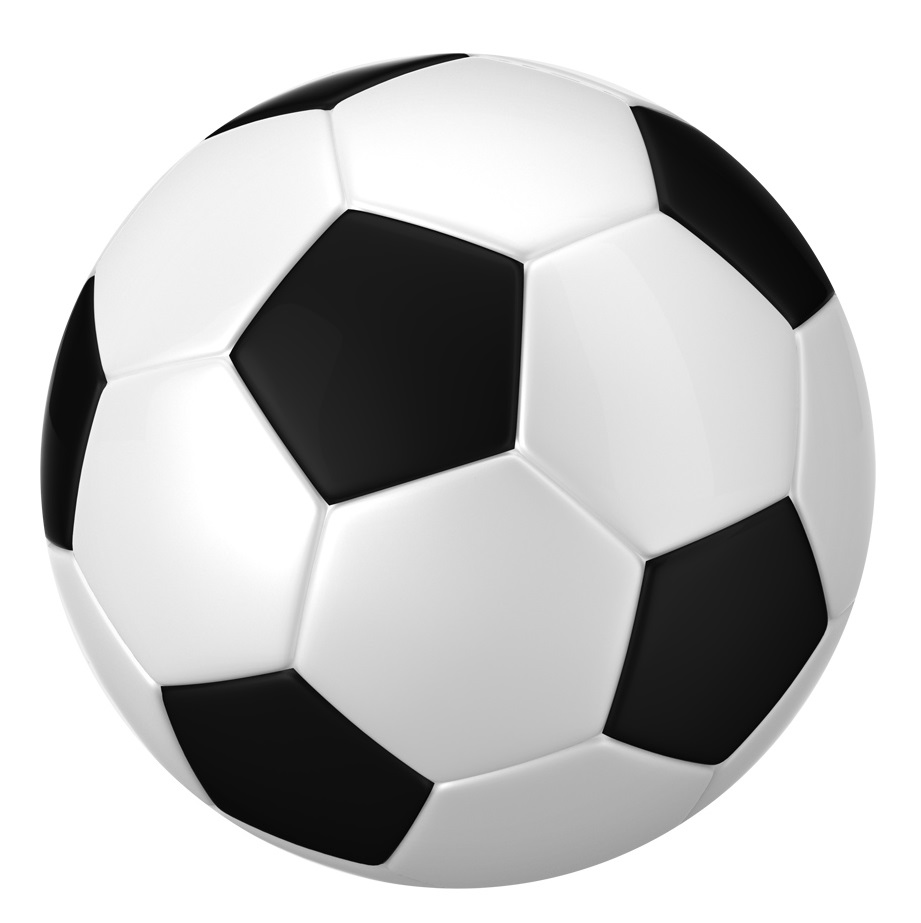 Победители 5 спартакиады школьников
Вид спорта: футбол
Девочки и мальчики 9-11 класс
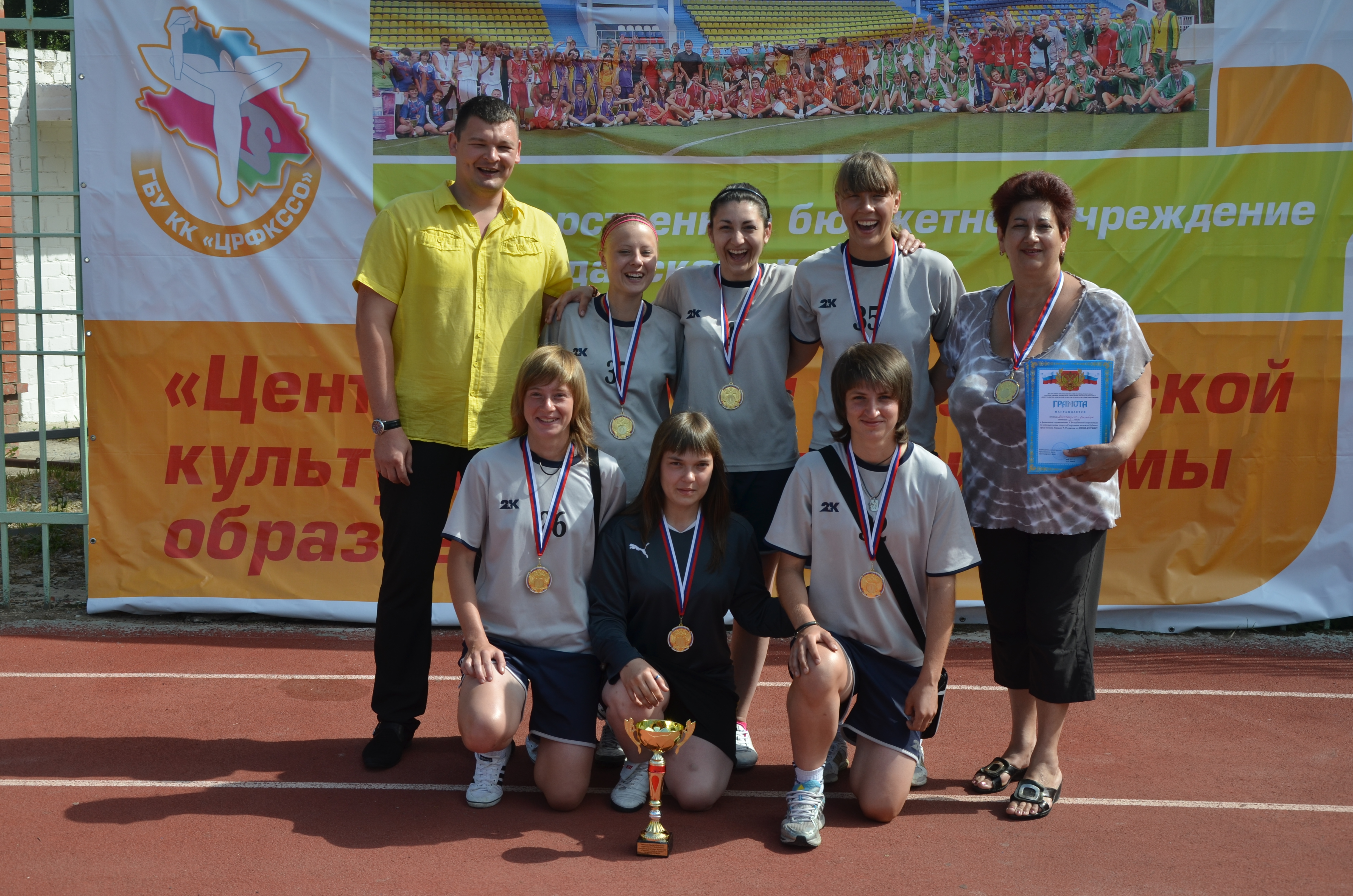 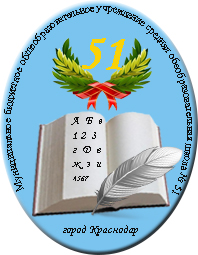 Победители 6 спартакиады школьников
Девочки 7-8 классы
Вид спорта: гандбол
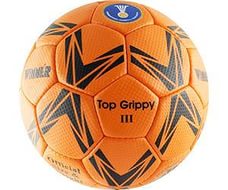 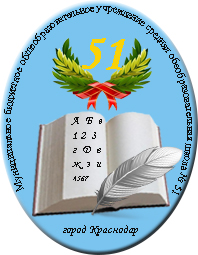 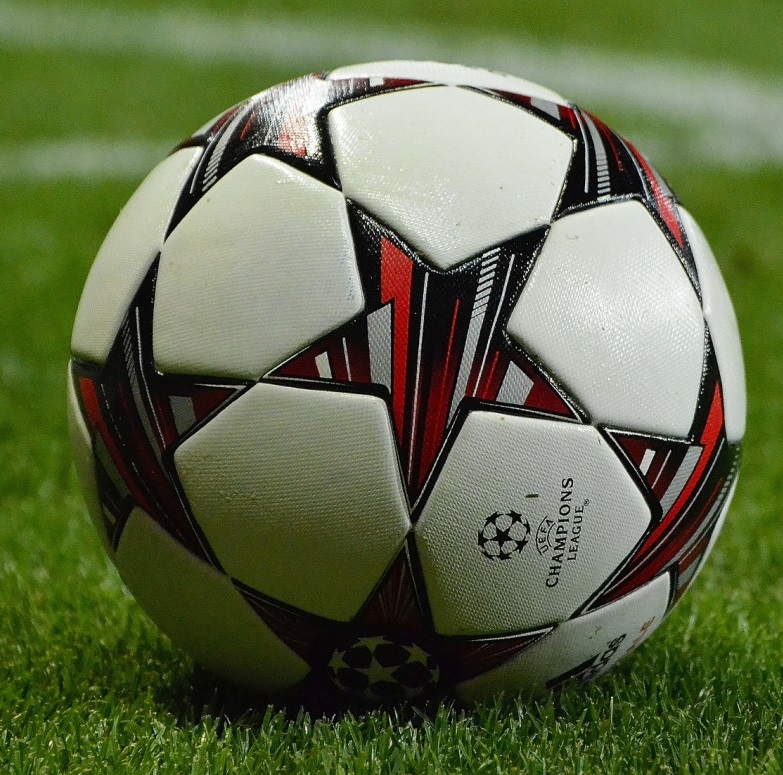 Победители 8 спартакиады школьников
Девочки 7-8 класс
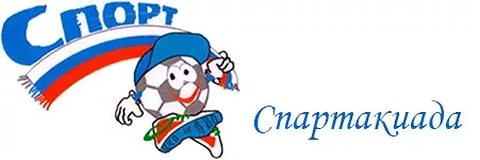 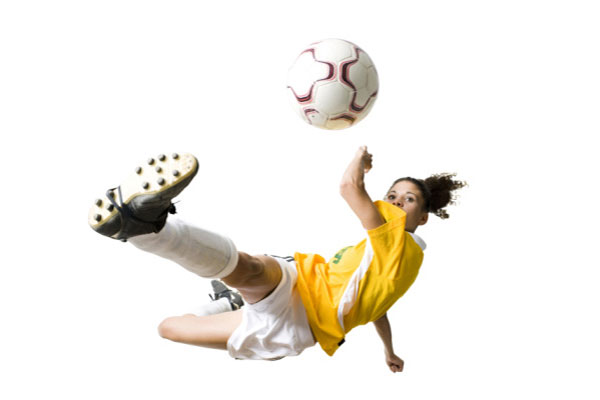 Вид спорта: футбол
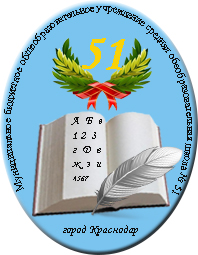 В спорте есть соперники, В  спорте нет врагов
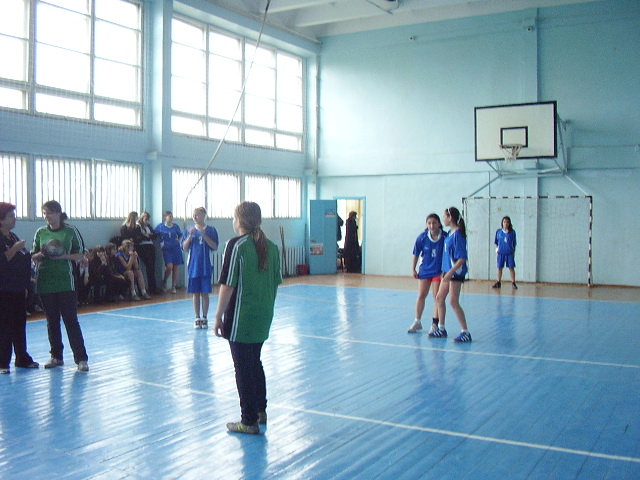 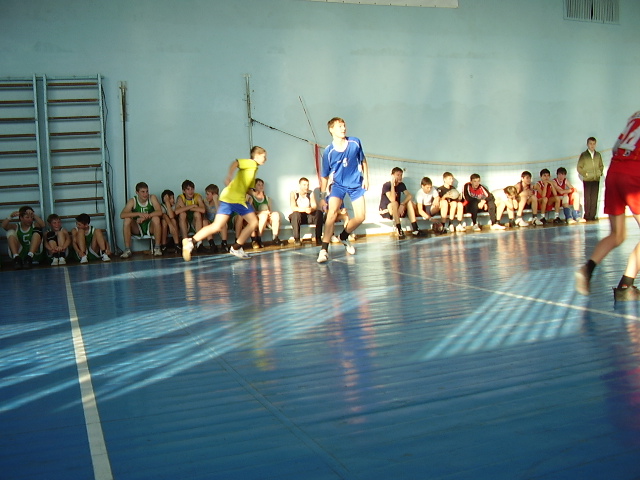 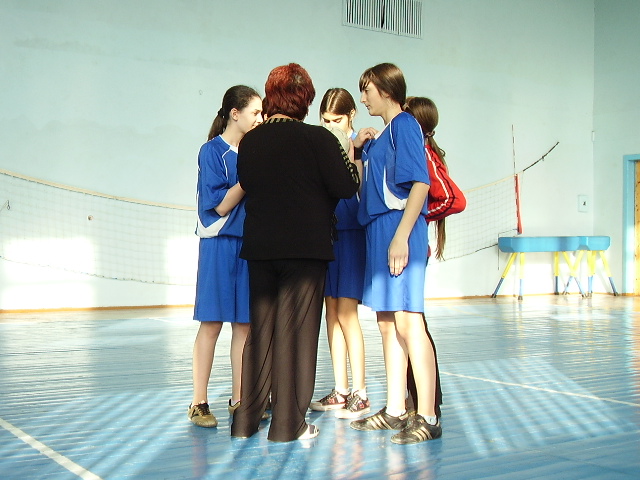 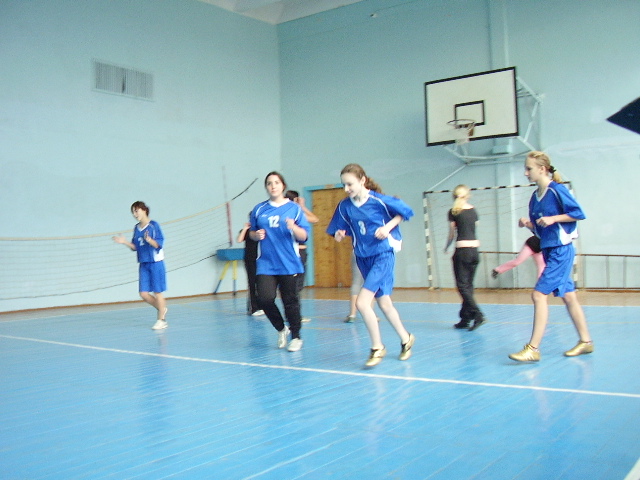 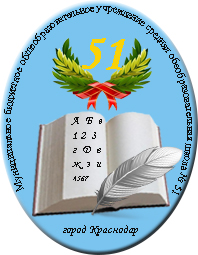 Наши спортсмены – гордость школы!
Девиз нашей школы:

 Лидеры в спорте,
 Лидеры в жизни,
Верно мы служим
Кубани, Отчизне!